７　よくある質問FAQ①
Q １：任意継続掛金と国民健康保険（以下，「国保」という。）の保険料を比べ
　　た場合，どちらが安いか。（加入時及び２年目）
任意継続掛金は，退職時の標準報酬月額に掛金率を掛けて決定されます。（任意継続２年
目も同じ）
　一方，国保は，世帯単位で，前年の所得のほか，被保険者の数等に応じて，市区町村が決
定します。
　国保の保険料は，個々の状況に応じて異なることになり，当方では算定できませんので，居
住する市区町村の国保担当課で御確認いただき，任意継続掛金との比較を行って，御自身で
判断してください。
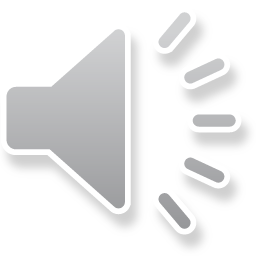 1
[Speaker Notes: 最後に「７　よくある質問FAQ」として，11点，説明します。

  Q1は「任意継続掛金と国民健康保険の保険料を比べた場合，どちらが安いか」という御質問です。
　任意継続掛金は退職時の標準報酬月額に掛金率を掛けて決定されますが，国保は，世帯単位で，前年の所得のほか，被保険者の数等に応じて，市区町村が決定します。
　国保の保険料は，個々の状況に応じて異なることになり，当方では算定できませんので，居住する市区町村の国保担当課で御確認いただき，任意継続掛金との比較を行って御自身で判断してください。]
７　よくある質問FAQ②
Q ２：２年目の任意継続掛金額はいつ決定するか。
２年目の任意継続掛金は，令和６年２月頃に決定される予定です。決定次第，２年目の「任
意継続掛金等決定通知書」を御自宅宛てに送付します。任意継続組合員を喪失（国保等に切
替え）する場合の御案内も同封しますので，所定の手続を行ってください。
　国保への切り替えを検討される場合は，共済組合が通知する 「任意継続掛金等決定通知
書」が御自宅に届く前に，居住する市区町村の国保担当課で，次年度の国保の保険料を確認
することをおすすめします。
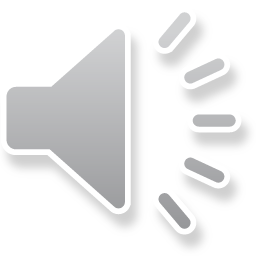 2
[Speaker Notes: Q2は「２年目の任意継続掛金額はいつ決定するか」という御質問です。
　２年目の任意継続掛金は，令和６年２月頃に決定される予定です。決定次第，２年目の「任意継続掛金等決定通知書」を御自宅宛てに送付します。任意継続組合員を喪失する場合の御案内も同封しますので，所定の手続を行ってください。 
　国保への切替えを検討される場合は，共済組合からの「任意継続掛金等決定通知書」が御自宅に届く前に，居住する市区町村の国保担当課で，次年度の国保の保険料を確認することをお勧めします。]
７　よくある質問FAQ③
Q ３ ：任意継続掛金は，現職の時より掛金額がなぜ高いのか。
在職時は，事業主が社会保険料の半分（負担金）を負担し，組合員が半分（掛金）を負担し
ていましたが，任意継続組合員は，事業主が負担していた分も自分で負担するため，結果と
して，掛金額が高くなります。
　なお，任意継続掛金は，健康保険料に該当する掛金です。年金の保険料は年齢等に応じ
て別途負担が必要になりますので，詳細は，居住する市区町村の国民年金担当部署等にお
問合わせください。
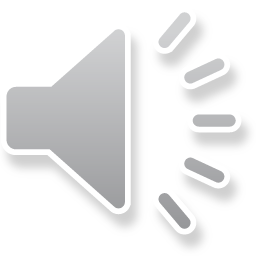 3
[Speaker Notes: Q３は「任意継続掛金は，現職の時より掛金額がなぜ高いのか」という御質問です。
　在職時は，「事業主」が社会保険料の半分を「負担金」として，「組合員」が半分を「掛金」として，折半して負担していましたが，任意継続組合員の場合は，事業主が負担していた分も御本人が負担することになるため，結果として，掛金額が高くなります。
　補足ですが，任意継続掛金は健康保険料に該当する掛金です。年金の保険料は，年齢等に応じて別途負担が必要になりますので，詳細は，居住する市区町村の国民年金担当部署等にお問い合わせください。]
７　よくある質問FAQ④
Q ４：任意継続掛金は，被扶養者のものも別途徴収されるのか。
共済組合が，任意継続組合員の被扶養者として認定した方については，任意継続掛金は
不要です。
　ただし，任意継続組合員の被扶養者になるためには，共済組合の認定要件を満たす必要
があります。共済組合の被扶養者の認定要件については，「任意継続組合員制度（資格・短
期給付編）」を参照の上，不明な点があれば短期給付係に確認してください。
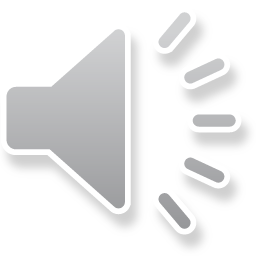 4
[Speaker Notes: Q４は「任意継続掛金は，被扶養者のものも別途徴収されるのか。」という御質問です。
　共済組合が「任意継続組合員の被扶養者」として認定した方については，任意継続掛金は不要です。
　ただし，任意継続組合員の被扶養者になるためには，「共済組合の認定要件」を満たす必要があります。この認定要件については，「任意継続組合員制度（資格・短期給付編）」を参照していただき，不明な点がありましたら短期給付係まで御確認ください。]
７　よくある質問FAQ⑤
Q ５ ： 任意継続掛金は，月割りか，日割りか。
Q ６ ： 任意継続組合員加入期間中に再就職した際，再就職先の給与から社会保険料が引
　　  かれている。任意継続掛金の還付は行われるのか。
任意継続掛金は，月単位で計算され，日割り計算はありません。
　再就職して，勤務先の健康保険等に加入する場合でも，任意継続組合員の資格喪失の手
続が完了しないと，任意継続掛金の還付を行うことができません。任意継続組合員の資格を
喪失される場合は，速やかに資格喪失の手続を行ってください。
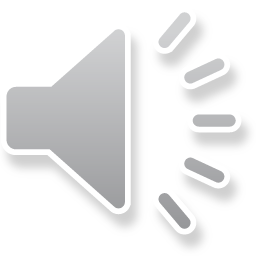 5
[Speaker Notes: Q５は「任意継続掛金は，月割りか，日割りか。」という御質問ですが，任意継続掛金は，月単位で計算され，日割り計算はありません。

　Q６は「任意継続組合員加入期間中に再就職した際，再就職先の給与から社会保険料が引かれている。任意継続掛金の還付は行われるのか。」という御質問です。
　再就職して，勤務先の健康保険等に加入する場合でも，任意継続組合員の資格喪失の手続が完了しないと，任意継続掛金の還付を行うことができません。任意継続組合員の資格を喪失される場合は，速やかに資格喪失の手続を行ってください。]
７　よくある質問FAQ⑥
Q ７ ：任意継続組合員の加入期間中に再就職して勤務先の健康保険等に加
     入する際，任意継続掛金の精算はどのような手続をするのか。
「任意継続組合員資格喪失申出書」（以下「資格喪失申出書」という。）の提出に基づき，任
意継続組合員の資格の喪失が受理されます。（口頭による申出では，喪失になりません。）
　資格喪失の手続完了後，掛金の過払い分がある場合は，御自宅宛てに文書で通知しますの
で，所定の手続をお願いします。（還付には時間を要しますので，御了承ください。）
　「資格喪失申出書」が受理され，資格喪失の手続が完了するまで，任意継続掛金の請求（口
座振替の場合は口座からの引落）を行います。任意継続組合員の資格を喪失する場合は，速
やかに喪失の手続を行ってください。
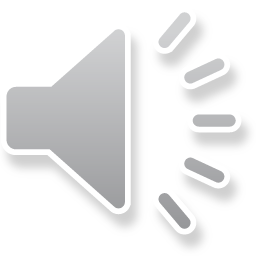 6
[Speaker Notes: Q７は「任意継続組合員の加入期間中に再就職して勤務先の健康保険等に加入する際，任意継続掛金の精算はどのような手続をするのか」という御質問です。
　まず任意継続組合員の資格を喪失させる必要がありますが，この資格喪失は，口頭ではできませんので，「資格喪失申出書」の提出が必要となります。
　資格喪失の手続が完了した後に，掛金の過払い分がある場合は，御自宅宛てに文書で通知しますので，所定の手続をお願いします。返金までには手続に時間がかかりますので，あらかじめ御了承ください。
　なお，「資格喪失申出書」が受理され，資格喪失の手続が完了するまで，任意継続掛金を請求されてしまいますので，任意継続組合員の資格を喪失する場合は，速やかに喪失の手続を行ってください。]
７　よくある質問FAQ⑦
Q ８ ：任意継続組合員の加入期間中に，国保に加入又は家族の被扶養者に
　　なる場合，任意継続掛金の精算はどのような手続をするのか。
Ｑ７と同様の手続を行いますが，この場合，任意継続組合員の資格喪失日は，資格喪失申
出書を共済組合が受理した日の属する月の翌月の初日になります。
（Ｑ２の２年目の「任意継続掛金等決定通知書」を送付する際の案内により資格喪失する場
合は，案内文書に従って喪失）
　それまでの月は，任意継続掛金が発生しますので御留意ください。
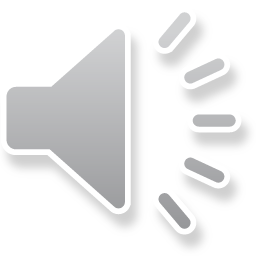 7
[Speaker Notes: Q８は「任意継続組合員の加入期間中に，国保に加入又は家族の被扶養者になる場合，任意継続掛金の精算はどのような手続をするのか。」という御質問です。
　基本的にはQ７と同様の手続が必要となりますが，任意継続組合員の「資格喪失日」は，「資格喪失申出書」を共済組合が受理した次の月の初日になります。それまでの月は任意継続掛金が発生しますので御留意ください。]
７　よくある質問FAQ⑧
Q ９：任意継続組合員に加入した月に再就職等により勤務先の健康保険に
    加入する場合，任意継続掛金はどうなるのか。
任意継続掛金は，任意継続組合員の資格を取得した日の属する月から資格を喪失した日
の属する月の前月までを徴収しますが，任意継続組合員の資格を取得した日と資格を喪失
した日が同月の場合（「同月得喪」という。）は，再び地方公務員共済組合員の資格を取得し
た場合を除き，その月の任意継続掛金は徴収します。（１か月分の掛金が必要）
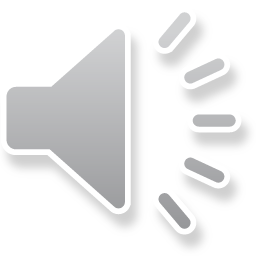 8
[Speaker Notes: Q９は「任意継続組合員に加入する月に再就職等により勤務先の健康保険に加入する場合，任意継続掛金はどうなるのか。」という御質問です。
　任意継続組合員の資格を取得した日と資格を喪失した日が同じ月の場合は，引き続いて地方公務員共済組合員の資格を取得した場合以外では，その月の任意継続掛金を徴収することとなります。]
７　よくある質問FAQ⑨
Q 10：再就職先の年末調整で任継掛金の収納証明書が必要と言われた。
Q 11：年度の途中で資格を喪失した場合の収納証明書はどのようになるのか。
「６　掛金の所得税法上の取扱いについて」（18頁）のとおり，再就職先で年末調整を行う場
場合は収納証明書を随時発行しますので，経理貸付係まで御連絡ください。
　なお，個人情報保護のため，収納証明書は本人の依頼に基づき発行し，御自宅宛てに送
付します。勤務先には送付しませんので御了承ください。　
　また，年度途中で任意継続組合員の資格を喪失し，任意継続掛金の過払い分が生じてい
る場合は，掛金還付後に収納証明書を発行します。既に年末調整又は確定申告を行ってい
る場合は，別途修正申告等が必要な場合があります。詳しくは税務署にお問合せください。
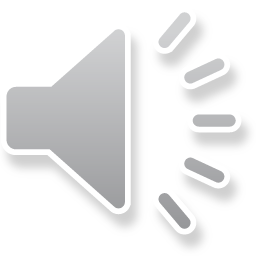 9
[Speaker Notes: 最後に，Q10は「再就職先の年末調整で任継掛金の収納証明書が必要と言われた。」，Q11は「年度の途中で資格を喪失した場合の収納証明書はどのようになるのか。」ということで，いずれも掛金を払い込んだことの証明書に関係する御質問です。
　この「収納証明書」については，確定申告用に１月下旬に送付することにしていますが，再就職をされ，そちらで年末調整をしていただける場合には，１月下旬に限らず，随時，発行可能ですので，経理貸付係まで御連絡ください。 
　収納証明書は，個人情報保護のため，本人の依頼に基づき発行し，御自宅宛てに送付します。勤務先には送付しませんので，御了承ください。　　
  また，年度途中で任意継続組合員の資格を喪失し，任意継続掛金の過払い分が生じている場合は，掛金還付後に収納証明書を発行します。既に年末調整か確定申告を行っている場合は，修正申告等が必要となる場合がありますので，詳しくは税務署にお問い合わせください。]
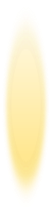 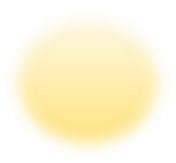 以上で任意継続組合員制度（掛金編）の説明を終了します。
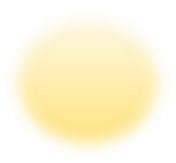 説明の内容について，音声を文字起こししたスライドを出力（印刷）し，文書で確認する

ことができます。

（「ファイル→印刷→設定の印刷のレイアウト「ノート」を選択」して印刷）


ぜひ御活用ください！
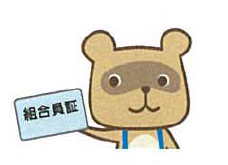 御清聴ありがとうございました。
（掛金に関する問合せ先）
　　 公立学校共済組合広島支部
　　 経理貸付係
　　 ０８２－５１３－４９５５
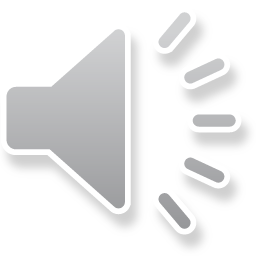 [Speaker Notes: 以上で「任意継続組合員制度」の「掛金」についての説明を終わります。　
掛金について，なお御不明な点がありましたら，経理貸付係まで電話で御連絡ください。
御清聴ありがとうございました。]